Pijmy dużo wody!
Kamil Adamczyk
Kiedy i jak należy pić wodę?
1.Powinno się pić regularnie, małymi łykami i w małych ilościach. Zdrowiej jest pić mało a często, niż dużo a rzadko. Inaczej szybko wypłuczemy sole mineralne z organizmu.
2.Nie należy pić w trakcie posiłków. Woda rozcieńcza enzymy trawienne co spowalnia proces trawienia. Najlepiej pić najpóźniej 10 minut przed posiłkiem i najwcześniej 10 minut po posiłku.
Jak często pić wodę?
Najlepiej nie czekać aż poczujemy duże pragnienie, gdyż jest to znak od organizmu, że jesteśmy odwodnieni.
Dlatego nie zwlekajmy zbytnio, ale też nie pijmy na siłę gdy naprawdę nam się nie chce.
Ile należy pić wody?
1.To zależy kto dlatego trzeba to najpierw obliczyć. Można to zrobić dzieląc swoją wagę 30 razy np.:
Waga 60kg „60 : 30=2”, czyli trzeba pić 2l wody dziennie.

 2.Istotne jest by pić dużo po przebudzeniu. Łatwo można obliczyć ile, dzieląc poprzedni wynik przez 3 np.:
Dla 2l „2 : 3=ok.0,7”, czyli trzeba pić 0,7l wody rano.
Co konkretnie pić?
Najlepszym wyborem jest woda mineralna. Dopuszcza się również rozcieńczone soki, słabe napary herbaty, rumianku itp., jednak woda powinna stanowić większość przyswajanych płynów.
Nie zaleca się wody przegotowanej, gdyż jest ona hipotoniczna, przez co zwiększa wydalanie wody przez nerki.
Należy też odstawić  napoje gazowane, ponieważ zawarty w nich CO2 rozciąga ściany żołądka , co sprawia jedynie pozorne nasycenie wodą.
Dlaczego tak ważne jest, by pić dużo wody?
„Już 10% ubytek wody z organizmu powoduje całkowitą niezdolność do wykonywania jakiegokolwiek wysiłku fizycznego.Gdy straty wody przekraczają 20-22% człowiek umiera.”

Osoby odchudzające się i niespożywające odpowiednich ilości wody zakwaszają swój organizm, co prowadzi do rozlicznych chorób.
Czy możliwe jest wypić zbyt dużo wody?
Tak, lecz to minimalne zagrożenie. Kto byłby w stanie wypić ok. 5 litrów wody na raz?
Jednak gdyby tak się stało doszłoby do rozregulowania gospodarki wodno-mineralnej organizmu.
Płyny ustrojowe, a zwłaszcza krew, silnie by się rozcieńczyły. Zwiększonej ilości krwi nie nadążałoby pompować serce, a rozcieńczone substancje odżywcze nie zaspokoiłyby potrzeb organizmu.
Jakie korzyści daję picie wody?
1. Powstrzymuje apetyt.
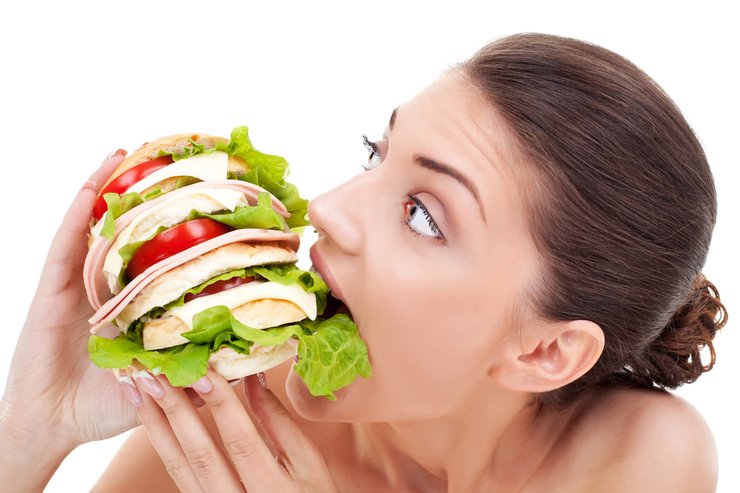 2. Poprawia trawienie.
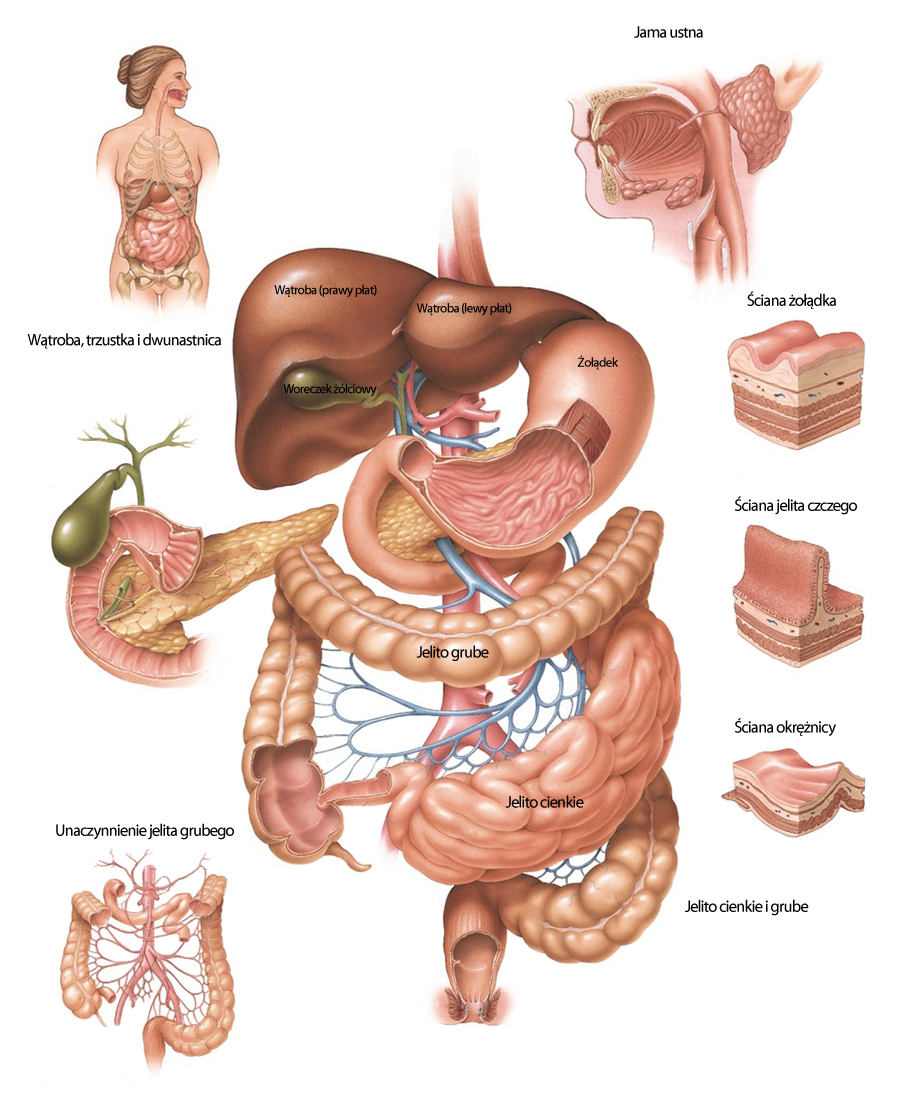 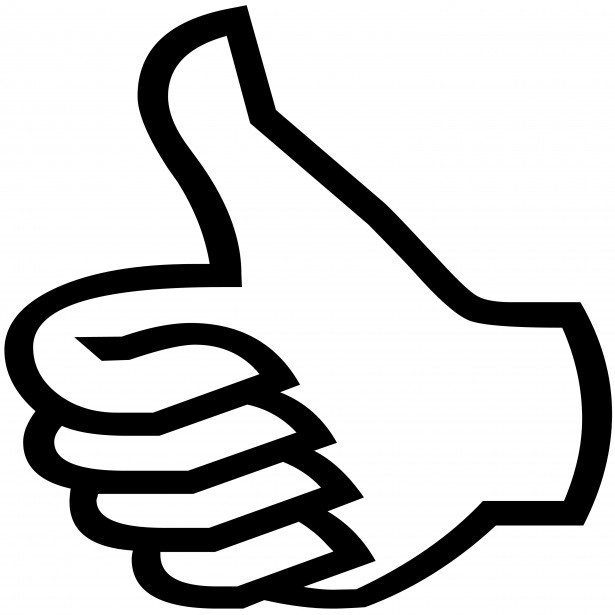 3. Pobudza metabolizm
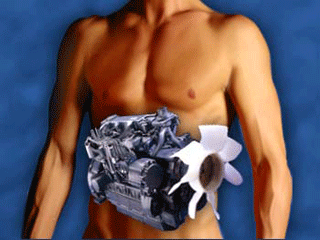 4. Pomaga w odróżnieniu głodu od pragnienia.
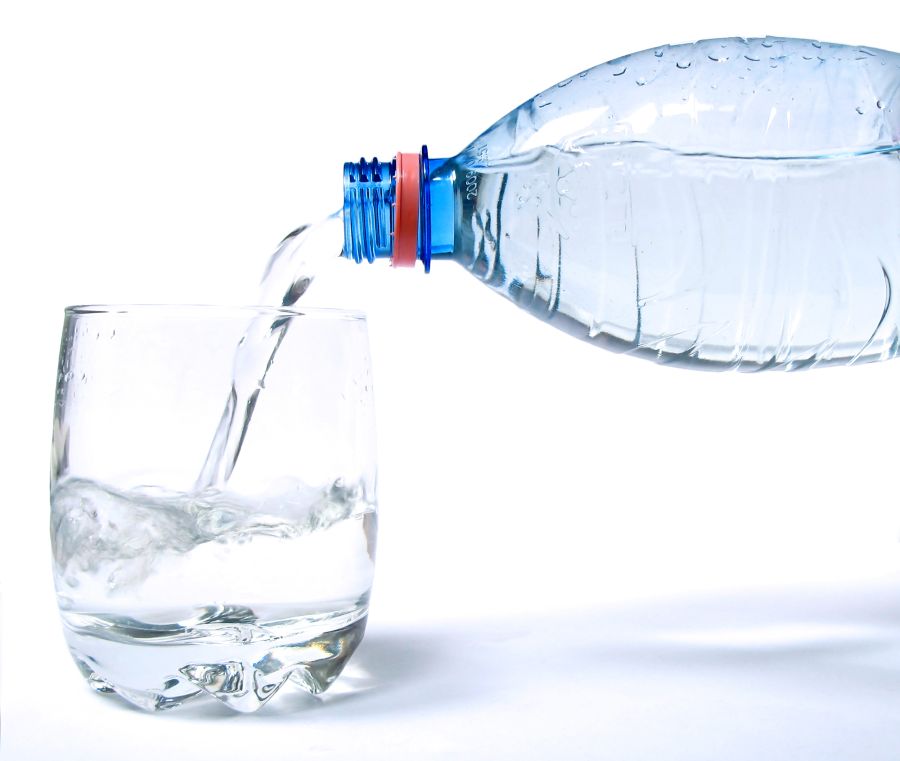 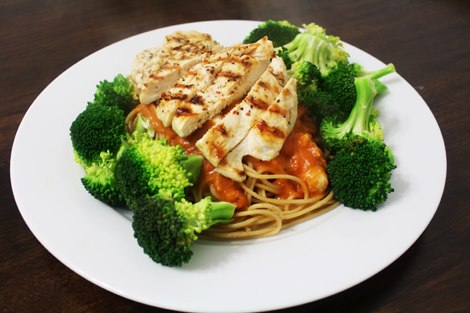 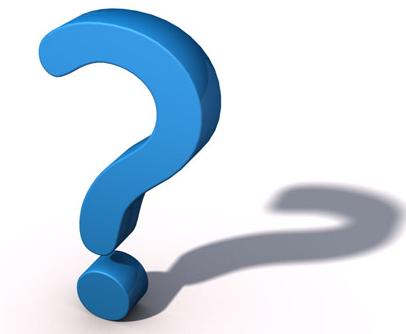 5. Redukuje cholesterol
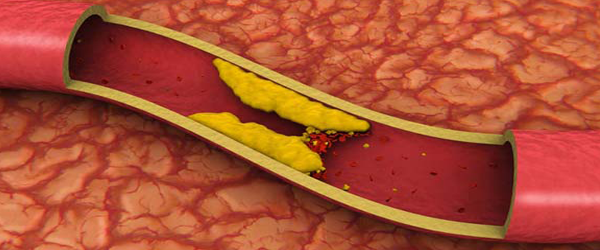 6. Poprawia funkcjonowanie wątroby.
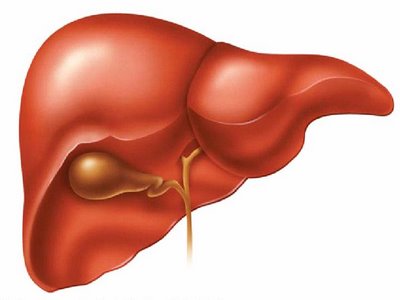 7. Wypłukuje z organizmu toksyny.
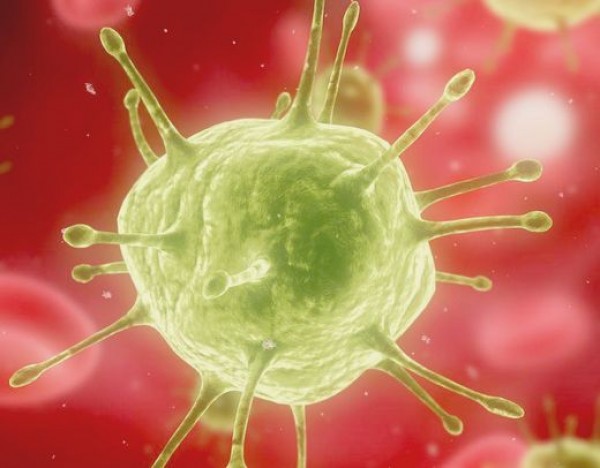 8. Pomaga w pozbyciu się problemów jelitowych.
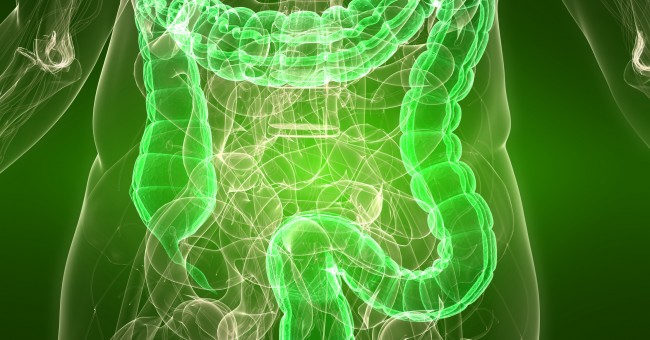 9. Redukuje celulit.
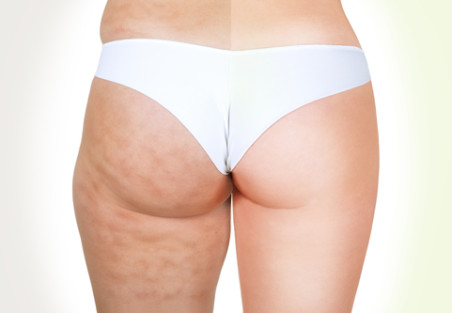 10. Pomaga w rzeźbieniu mięśni.
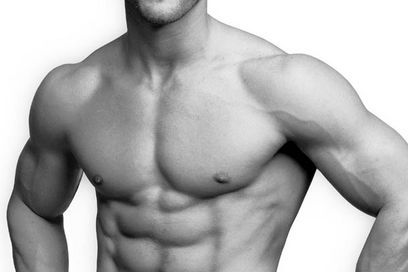 11. Nawilża skórę, przez co poprawia jej wygląd i elastyczność.
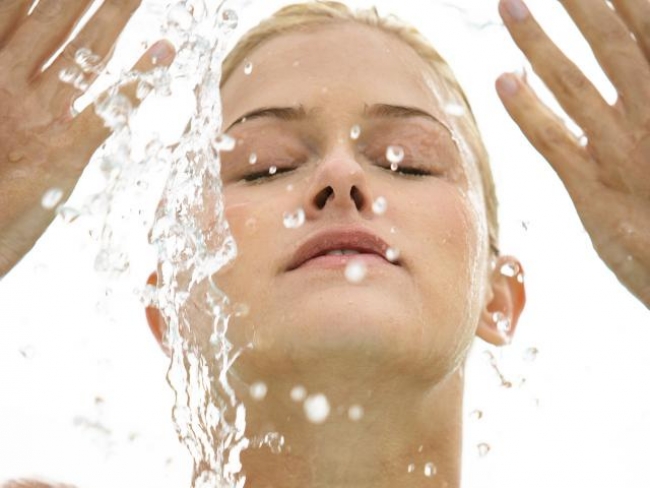 12. Dotlenia organizm.
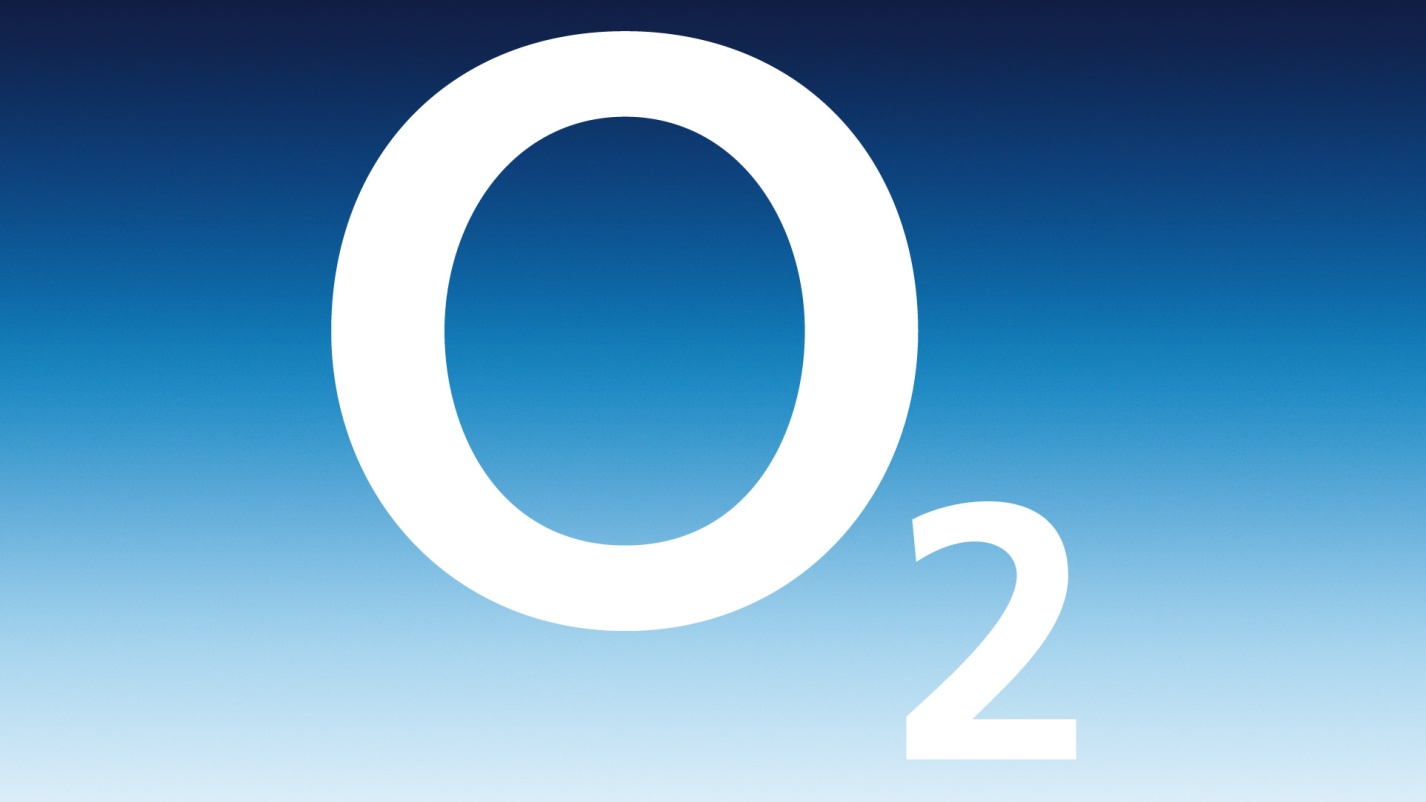 13. Pomaga w dostarczaniu składników odżywczych do wszystkich organów.
Składniki
                     odżywcze
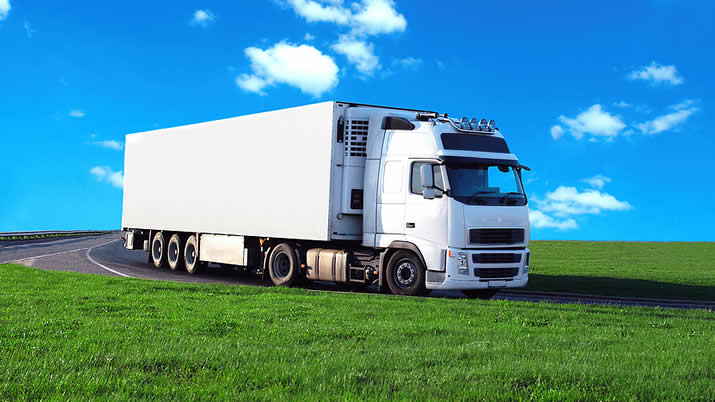 14. Reguluję temperaturę organizmu.
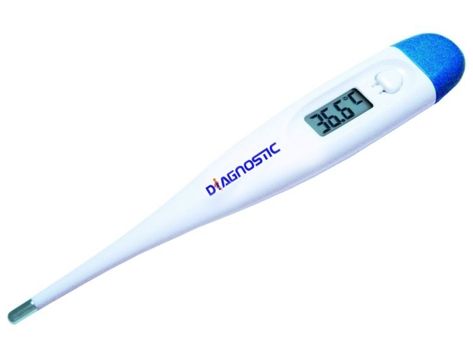 15. Zwalcza zmęczenie i dodaje energii.
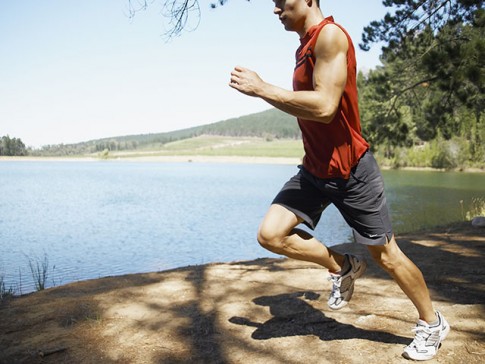 16. Pomaga we wzroście czerwonych krwinek.
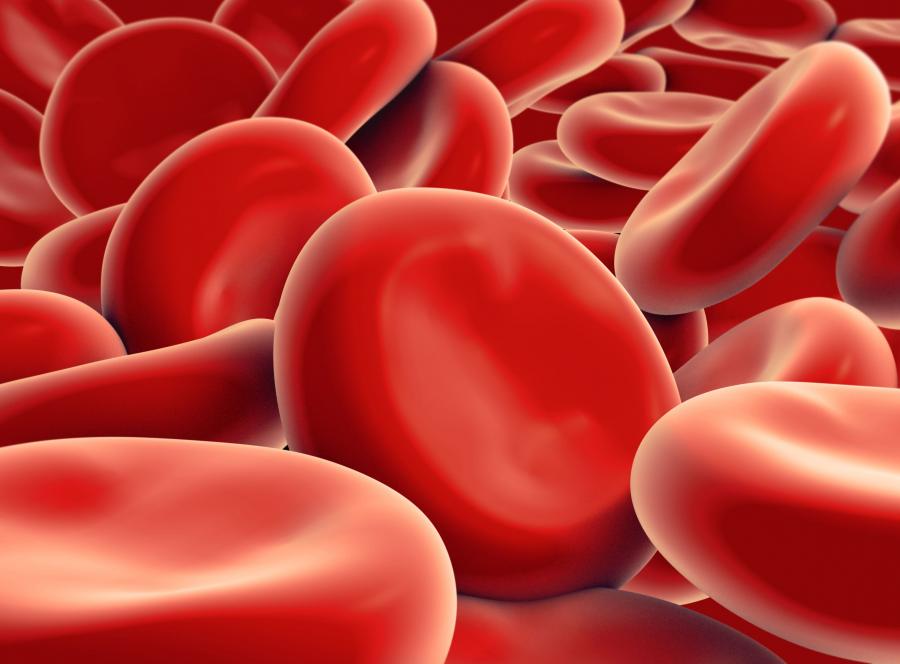 17. Poprawia „nasmarowanie” stawów
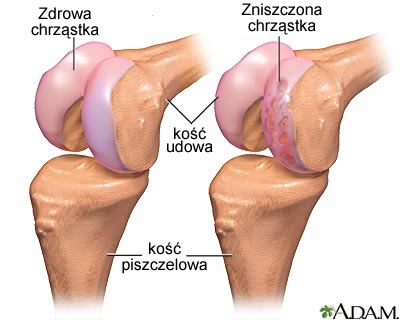 18. Poprawia wydolność organizmu w czasie ćwiczeń.
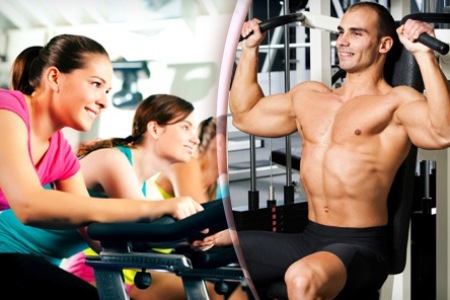 19. Poprawia funkcjonowanie serca i zmniejsza ryzyko zawału o 41%.
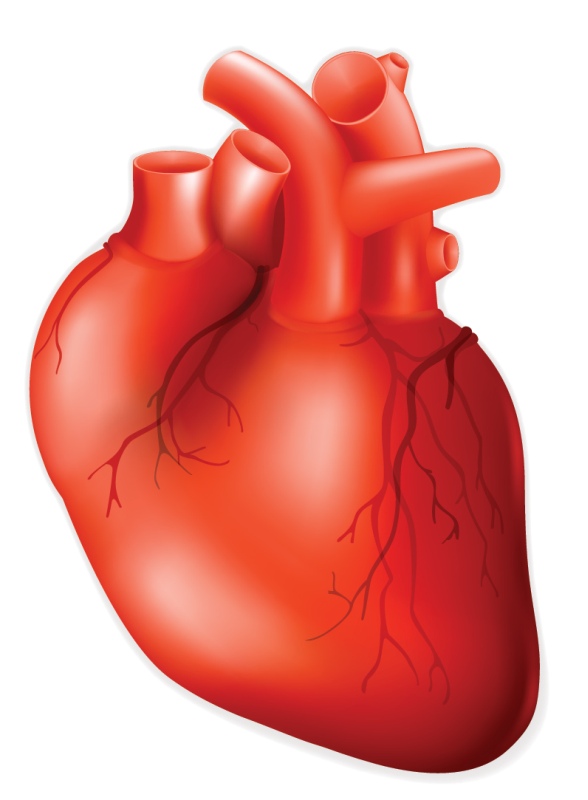 20. Zmniejsza ryzyko zachorowania na raka okrężnicy o 45%, raka pęcherza o 50% oraz…
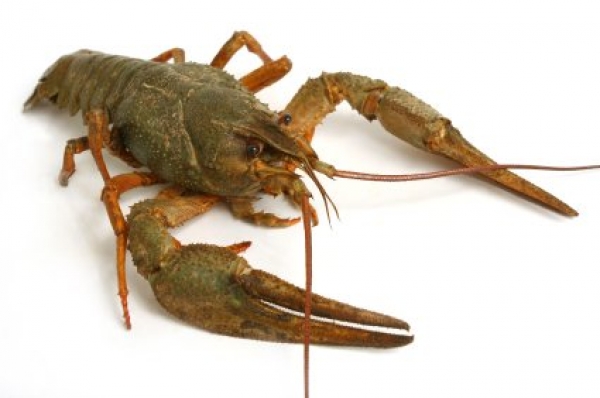 21. Zmniejsza ryzyko zachorowania na raka piersi.
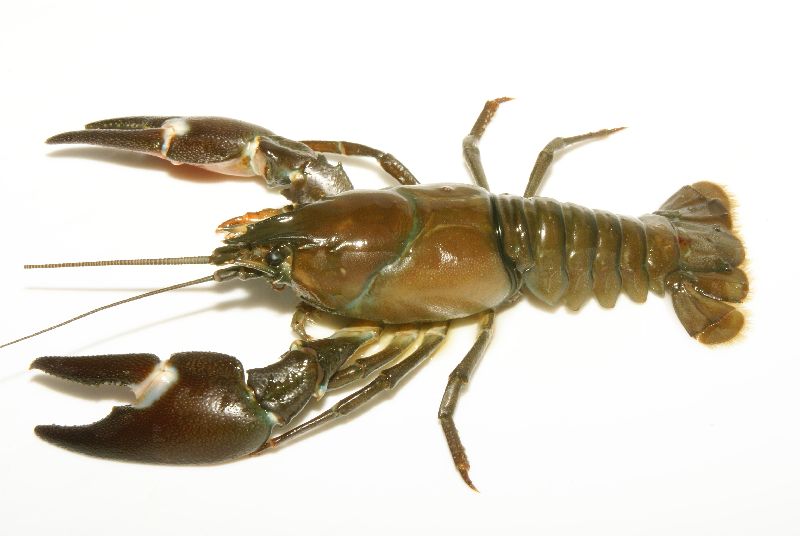 22. Redukuje bóle głowy.
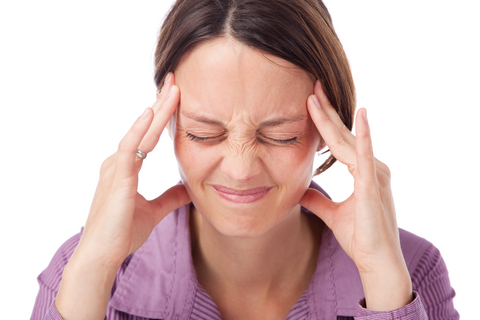 23. Redukuje bóle pleców.
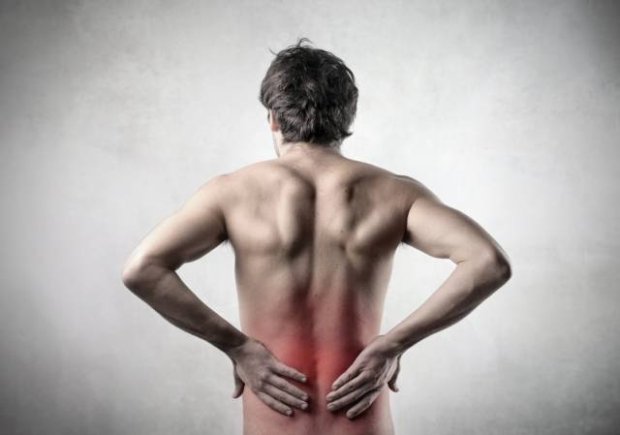 24. Poprawia pamięć oraz koncentrację.
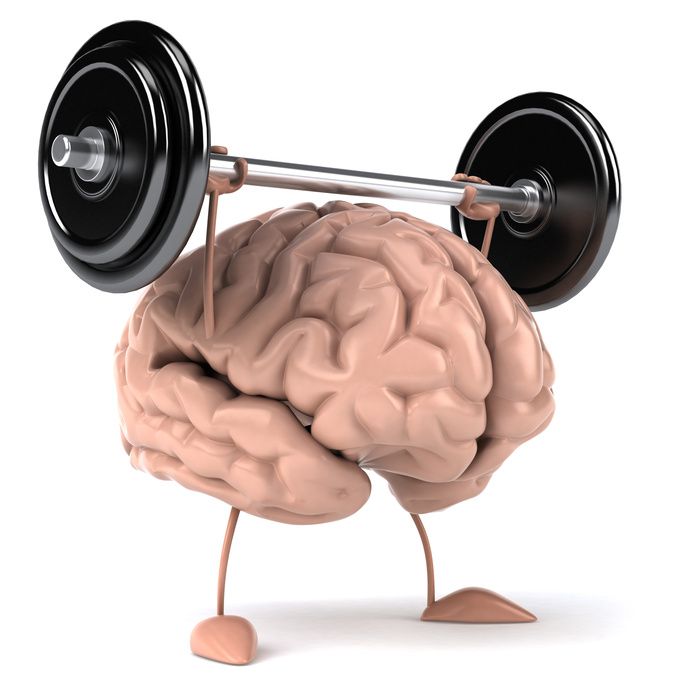 25. Utrzymuje w dobrym nastroju.
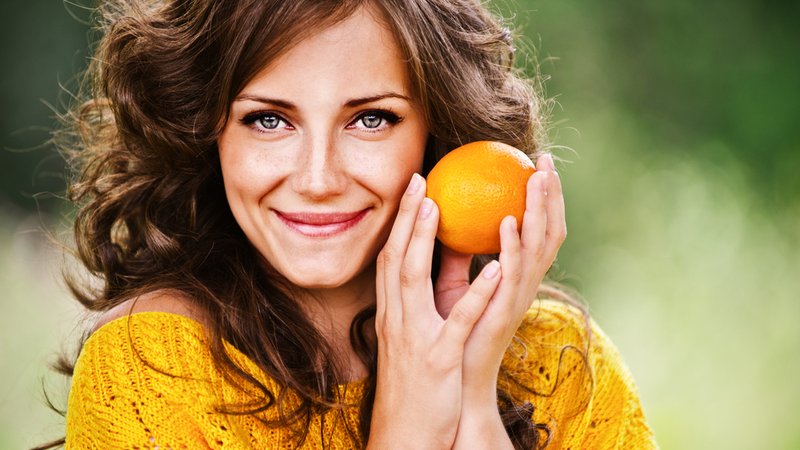 26. Zwalcza skurcze.
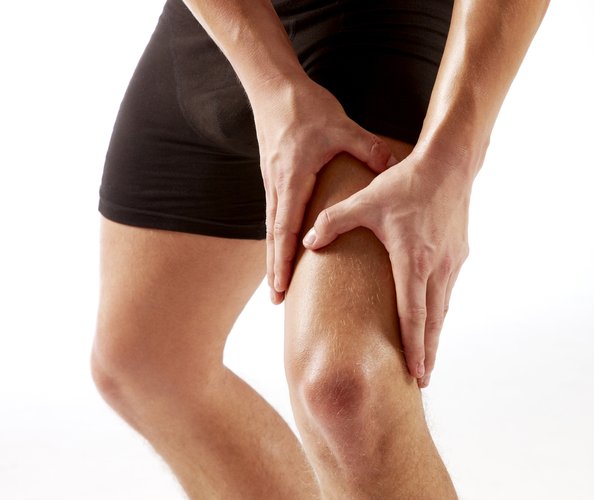 27. Pomaga zwalczać gorączkę.
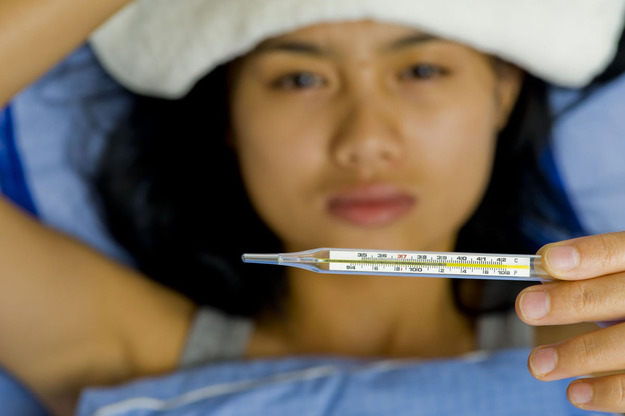 28. Poprawia wzrok.
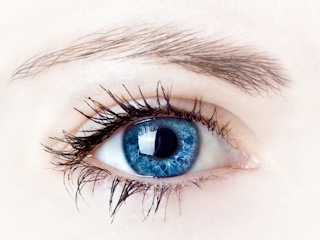 29. Niweluje nieświeży oddech.
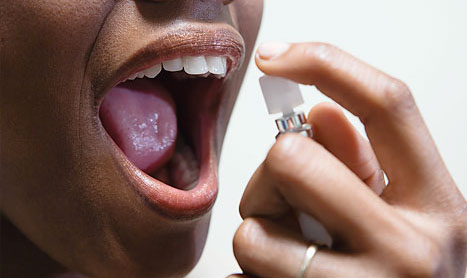 30. Poprawia funkcjonowanie nerek.
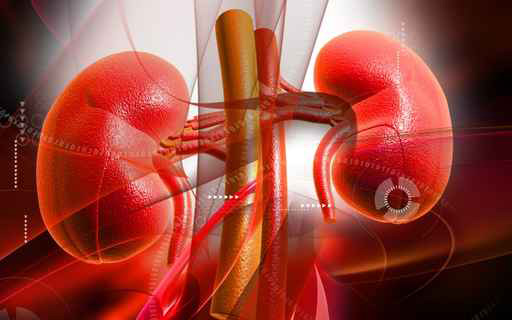 Koniec, dziękuję za uwagę.
Źródła, z których korzystałem:
www.homemadelemonade.pl
http://www.wodazdrowa.com.pl
http://urodaizdrowie.pl